Anxiety and Stress-related Illness
Introduction
Anxiety is a vague feeling of dread or apprehension; it is a response to external or internal stimuli that can have behavioral, emotional, cognitive, and physical symptoms. 
Anxiety is distinguished from fear, which is feeling afraid or threatened by a clearly identifiable external stimulus that represents danger to the person. 
Anxiety is unavoidable in life and can serve many positive functions such as motivating the person to take action to solve a problem or to resolve a crisis. 
It is considered normal when it is appropriate to the situation and dissipates when the situation has been resolved.
Introduction
Clients suffering from anxiety disorders can demonstrate unusual behaviors such as panic without reason, unwarranted fear of objects or life conditions, uncontrollable repetitive actions, reexperiencing of traumatic events, or unexplainable or overwhelming worry. 
They experience significant distress over time, and the disorder significantly impairs their daily routines, social lives, and occupational functioning.
Anxiety as a Response to Stress
Stress is the wear and tear that life causes on the body. It occurs when a person has difficulty dealing with life situations, problems, and goals. 
Each person handles stress differently: One person can thrive in a situation that creates great distress for another. For example, many people view public speaking as scary, but for teachers and actors, it is an everyday, enjoyable experience. 
Marriage, children, airplanes, snakes, a new job, a new school, and leaving home are examples of stress-causing events.
Anxiety as a Response to Stress
Hans Selye determined three stages of reaction to stress:
Alarm reaction stage.
Resistance stage.
Exhaustion stage.
Anxiety as a Response to Stress
In the alarm reaction stage, stress stimulates the body to send messages from the hypothalamus to the glands (such as the adrenal gland, to send out adrenaline and norepinephrine for fuel) and organs (such as the liver, to reconvert glycogen stores to glucose for food) to prepare for potential defense needs.
Anxiety as a Response to Stress
In the resistance stage, the digestive system reduces function to shunt blood to areas needed for defense. 
The lungs take in more air, and the heart beats faster and harder so it can circulate this highly oxygenated and highly nourished blood to the muscles to defend the body by fight, flight, or freeze behaviors. 
If the person adapts to the stress, the body responses relax, and the gland, organ, and systemic responses abate.
Anxiety as a Response to Stress
The exhaustion stage occurs when the person has responded negatively to anxiety and stress: body stores are depleted or the emotional components are not resolved, resulting in continual arousal of the physiologic responses and little reserve capacity.
Three reactions or stages of stress
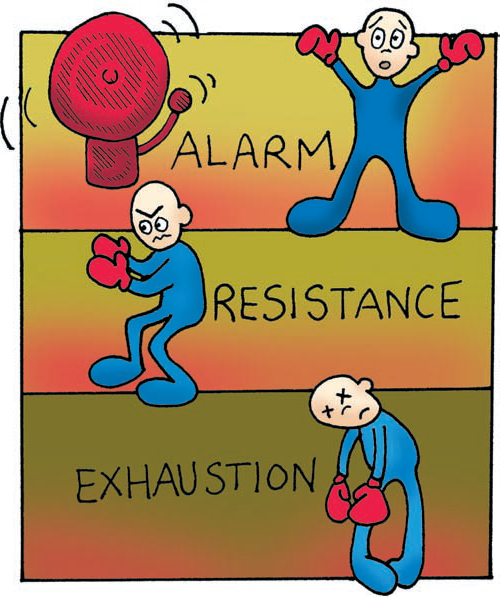 Levels of Anxiety
Anxiety has both healthy and harmful aspects depending on its degree and duration as well as on how well the person copes with it. 
Anxiety has four levels: mild, moderate, severe, and panic. Each level causes both physiologic and emotional changes in the person.
Levels of Anxiety
Mild anxiety is a sensation that something is different and warrants special attention. Sensory stimulation increases and helps the person focus attention to learn, solve problems, think, act, feel, and protect himself or herself. 
Mild anxiety often motivates people to make changes or to engage in goal-directed activity. For example, it helps students to focus on studying for an examination.
Levels of Anxiety
Moderate anxiety is the disturbing feeling that something is definitely wrong; the person becomes nervous or agitated. 
In moderate anxiety, the person can still process information, solve problems, and learn new things with assistance from others. He or she has difficulty concentrating independently but can be redirected to the topic. 
For example, the nurse might be giving preoperative instructions to a client who is anxious about the upcoming surgical procedure. As the nurse is teaching, the client’s attention wanders but the nurse can regain the client’s attention and direct him or her back to the task at hand.
Levels of Anxiety
As the person progresses to severe anxiety and panic, more primitive survival skills take over, defensive responses ensue, and cognitive skills decrease significantly. 
A person with severe anxiety has trouble thinking and reasoning. Muscles tighten and vital signs increase. The person paces; is restless, irritable, and angry; or uses other similar emotional–psychomotor means to release tension. 
In panic, the emotional–psychomotor realm predominates with accompanying fight, flight, or freeze responses. Adrenaline surge greatly increases vital signs. Pupils enlarge to let in more light, and the only cognitive process focuses on the person’s defense.
Working with Anxious Clients
Nurses encounter anxious clients and families in a wide variety of situations such as before surgery and in emergency departments, intensive care units, offices, and clinics. 
First and foremost, the nurse must assess the person’s anxiety level because that determines what interventions are likely to be effective.
Working with Anxious Clients
Mild anxiety is an asset to the client and requires no direct intervention. 
People with mild anxiety can learn and solve problems and are even eager for information. Teaching can be very effective when the client is mildly anxious.
Working with Anxious Clients
In moderate anxiety, the nurse must be certain that the client is following what the nurse is saying. 
The client’s attention can wander, and he or she may have some difficulty concentrating over time. Speaking in short, simple, and easy to understand sentences is effective; the nurse must stop to ensure that the client is still taking in information correctly.
Working with Anxious Clients
When anxiety becomes severe, the client no longer can pay attention or take in information. 
The nurse’s goal must be to lower the person’s anxiety level to moderate or mild before proceeding with anything else. 
It is also essential to remain with the person because anxiety is likely to worsen if he or she is left alone. 
Talking to the client in a low, calm, and soothing voice can help. If the person cannot sit still, walking with him or her while talking can be effective.
Working with Anxious Clients
During panic-level anxiety, the person’s safety is the primary concern. He or she cannot perceive potential harm and may have no capacity for rational thought. 
The nurse must keep talking to the person in a comforting manner, even though the client cannot process what the nurse is saying. 
Going to a small, quiet, and nonstimulating environment may help to reduce anxiety. The nurse can reassure the person that this is anxiety, that it will pass, and that he or she is in a safe place. 
The nurse should remain with the client until the panic recedes. Panic-level anxiety is not sustained indefinitely but can last from 5–30 minutes.
Working with Anxious Clients
When working with an anxious person, the nurse must be aware of his or her own anxiety level. It is easy for the nurse to become increasingly anxious. 
Remaining calm and in control is essential if the nurse is going to work effectively with the client.
Working with Anxious Clients
Short-term anxiety can be treated with anxiolytic medications. Most of these drugs are benzodiazepines, which are commonly prescribed for anxiety. 
Benzodiazepines have a high potential for abuse and dependence, however, so their use should be short-term, ideally no longer than 4 to 6 weeks. These drugs are designed to relieve anxiety so that the person can deal more effectively with whatever crisis or situation is causing stress. 
Unfortunately, many people see these drugs as a “cure” for anxiety and continue to use them instead of learning more effective coping skills or making needed changes.
Stress-Related Illness
Stress-related illness is a broad term that covers a spectrum of illnesses that result from or worsen because of chronic, long-term, or unresolved stress. 
Chronic stress that is repressed can cause eating disorders, such as anorexia nervosa and bulimia. 
Repressed stress can cause physical symptoms with no actual organic disease, called somatoform disorders. 
Stress can also exacerbate the symptoms of many medical illness, such as hypertension and ulcerative colitis. 
Chronic or recurrent anxiety resulting from stress may also be diagnosed as an anxiety disorder.
Stress-Related Illness
Anxiety disorders have many manifestations, but anxiety is the key feature of each. Types of anxiety disorders include the following:
Agoraphobia with or without panic disorder.
Panic disorder.
Specific phobia.
Social phobia.
OCD.
Generalized anxiety disorder (GAD).
Acute stress disorder.
Posttraumatic stress disorder.
Treatment
Treatment for anxiety disorders usually involves medication and therapy. This combination produces better results than either one alone. 
Antidepressants.
Cognitive–behavioral therapy is used successfully to treat anxiety disorders. 
Positive reframing means turning negative messages into positive messages. The therapist teaches the person to create positive messages for use during panic episodes. For example, instead of thinking, “My heart is pounding. I think I’m going to die!” the client thinks, “I can stand this. This is just anxiety. It will go away.”
Treatment
Decatastrophizing involves the therapist’s use of questions to more realistically appraise the situation. The therapist may ask, “What is the worst thing that could happen? Is that likely? Could you survive that? Is that as bad as you imagine?”.
Assertiveness training helps the person take more control over life situations. Techniques help the person negotiate interpersonal situations and foster self- assurance. They involve using “I” statements to identify feelings and to communicate concerns or needs to others. Examples include “I feel angry when you turn your back while I’m talking,” “I want to have 5 minutes of your time for an uninterrupted conversation about something important,” and “I would like to have about 30 minutes in the evening to relax without interruption.”
Mental Health Promotion
Tips for managing stress include the following:
Keep a positive attitude and believe in yourself.
Accept there are events you cannot control.
Communicate assertively with others: talk about your feelings to others and express your feelings through laughing, crying, and so forth.
Learn to relax.
Exercise regularly.
Eat well-balanced meals.
Limit intake of caffeine and alcohol.
Get enough rest and sleep.
Set realistic goals and expectations and find an activity that is personally meaningful.
Learn stress management techniques, such as relaxation, guided imagery, and meditation; practice them as part of your daily routine.
Panic Disorder
Panic disorder is composed of discrete episodes of panic attacks, that is, 15 to 30 minutes of rapid, intense, escalating anxiety in which the person experiences great emotional fear as well as physiologic discomfort. 
During a panic attack, the person has overwhelmingly intense anxiety and displays four or more of the following symptoms: palpitations, sweating, tremors, shortness of breath, sense of suffocation, chest pain, nausea, abdominal distress, dizziness, paresthesias, chills, or hot flashes.
Panic Disorder
Panic disorder is diagnosed when the person has recurrent, unexpected panic attacks followed by at least 1 month of persistent concern or worry about future attacks or their meaning or a significant behavioral change related to them. 
Slightly more than 75% of people with panic disorder have spontaneous initial attacks with no environmental trigger. 
Half of those with panic disorder have accompanying agoraphobia. 
Panic disorder is more common in people who have not graduated from college and are not married. 
The risk increases by 18% in people with depression.
Clinical Course
Although panic anxiety might be normal in someone experiencing a life-threatening situation, a person with panic disorder experiences these emotional and physiologic responses without this stimulus. 
The memory of the panic attack coupled with the fear of having more can lead to avoidance behavior. In some cases, the person becomes homebound or stays in a limited area near home such as on the block or within town limits. This behavior is known as agoraphobia (“fear of the marketplace” or fear of being outside). 
Some people with agoraphobia fear stepping outside the front door because a panic attack may occur as soon as they leave the house. Others can leave the house but feel safe from the anticipatory fear of having a panic attack only within a limited area. Agoraphobia also can occur alone without panic attacks.
Treatment
Panic disorder is treated with cognitive–behavioral techniques, deep breathing and relaxation, and medications such as benzodiazepines, SSRI antidepressants, tricyclic antidepressants, and antihypertensives such as clonidine (Catapres) and propranolol (Inderal).
Assessment
The client usually seeks treatment for panic disorder after he or she has experienced several panic attacks. 
The client may report, “I feel like I’m going crazy. I thought I was having a heart attack, but the doctor says it’s anxiety.” Usually, the client cannot identify any trigger for these events.
General Appearance and Motor Behavior
The client may appear entirely “normal” or may have signs of anxiety if he or she is apprehensive about having a panic attack in the next few moments. 
If the client is anxious, speech may increase in rate, pitch, and volume, and he or she may have difficulty sitting in a chair. 
Automatisms––which are automatic, unconscious mannerisms––may be apparent. Examples include tapping fingers, jingling keys, or twisting hair. Automatisms are geared toward anxiety relief and increase in frequency and intensity with the client’s anxiety level.
Data Analysis
The following nursing diagnoses may apply to the client with panic disorder:
Risk for Injury.
Anxiety.
Situational Low Self-Esteem (Panic Attacks).
Ineffective Coping.
Powerlessness.
Ineffective Role Performance.
Disturbed Sleep Pattern.
Outcome Identification
Outcomes for clients with panic disorders include the following:
The client will be free from injury.
The client will verbalize feelings.
The client will demonstrate use of effective coping mechanisms.
The client will demonstrate effective use of methods to manage anxiety response.
The client will verbalize a sense of personal control.
The client will reestablish adequate nutritional intake.
The client will sleep at least 6 hours per night.
Intervention/ For Panic Disorder
Provide a safe environment and ensure client’s privacy during a panic attack.
Remain with the client during a panic attack.
Help client to focus on deep breathing.
Talk to client in a calm, reassuring voice.
Teach client to use relaxation techniques.
Help client to use cognitive restructuring techniques.
Engage client to explore how to decrease stressors and anxiety-provoking situations.
Client/Family Education/ For Panic Disorder
Review breathing control and relaxation techniques.
Discuss positive coping strategies.
Encourage regular exercise.
Emphasize the importance of maintaining prescribed medication regimen and regular follow-up.
Describe time management techniques such as creating “to do” lists with realistic estimated deadlines for each activity.
Stress the importance of maintaining contact with community and participating in supportive organizations.
Phobias
A phobia is an illogical, intense, and persistent fear of a specific object or a social situation that causes extreme distress and interferes with normal functioning. 
Phobias usually do not result from past negative experiences. In fact, the person may never have had contact with the object of the phobia. 
People with phobias understand that their fear is unusual and irrational and may even joke about how “silly” it is. Nevertheless, they feel powerless to stop it.
Phobias
People with phobias develop anticipatory anxiety even when thinking about possibly encountering the dreaded phobic object or situation. 
They engage in avoidance behavior that often severely limits their lives. Such avoidance behavior usually does not relieve the anticipatory anxiety for long.
Specific phobias that persist into adulthood are lifelong 80% of the time.
Phobias
There are three categories of phobias:
Agoraphobia.
Specific phobia, which is an irrational fear of an object or a situation.
Social phobia, which is anxiety provoked by certain social or performance situations.
Phobias
Many people express “phobias” about snakes, spiders, rats, or similar objects. These fears are very specific, easy to avoid, and cause no anxiety or worry. 
The diagnosis of a phobic disorder is made only when the phobic behavior significantly interferes with the person’s life by creating marked distress or difficulty in interpersonal or occupational functioning. Specific phobias are subdivided into the following categories:
Natural environmental phobias: fear of storms, water, heights, or other natural phenomena.
Blood-injection phobias: fear of seeing one’s own or others’ blood, traumatic injury, or an invasive medical procedure such as an injection.
Situational phobias: fear of being in a specific situation such as on a bridge or in a tunnel, elevator, small room, hospital, or airplane.
Animal phobia: fear of animals or insects (usually a specific type; often this fear develops in childhood and can continue through adulthood in both men and women; cats and dogs are the most common phobic objects).
Other types of specific phobias: for example, fear of getting lost while driving if not able to make all right (and no left) turns to get to one’s destination.
Treatment
Behavioral therapy works well. Behavioral therapists initially focus on teaching what anxiety is, helping the client to identify anxiety responses, teaching relaxation techniques, setting goals, discussing methods to achieve those goals, and helping the client to visualize phobic situations. 
Therapies that help the client to develop self-esteem and self-control are common and include positive reframing and assertiveness training.
Treatment
One behavioral therapy often used to treat phobias is systematic (serial) desensitization, in which the therapist progressively exposes the client to the threatening object in a safe setting until the client’s anxiety decreases. 
The reduced anxiety serves as a positive reinforcement until the anxiety is ultimately eliminated. For example, for the client who fears flying, the therapist would encourage the client to hold a small model airplane while talking about his or her experiences; later, the client would hold a larger model airplane and talk about flying. Even later exposures might include walking past an airport, sitting in a parked airplane, and, finally, taking a short ride in a plane. Each session’s challenge is based on the success achieved in previous sessions.
Treatment
Flooding is a form of rapid desensitization in which a behavioral therapist confronts the client with the phobic object (either a picture or the actual object) until it no longer produces anxiety. 
Because the client’s worst fear has been realized and the client did not die, there is little reason to fear the situation anymore. 
The goal is to rid the client of the phobia in one or two sessions. This method is highly anxiety producing and should be conducted only by a trained psychotherapist under controlled circumstances and with the client’s consent.
Obsessive–compulsive Disorder
Obsessions are recurrent, persistent, intrusive, and unwanted thoughts, images, or impulses that cause marked anxiety and interfere with interpersonal, social, or occupational function. 
The person knows these thoughts are excessive or unreasonable but believes he or she has no control over them. 
Compulsions are ritualistic or repetitive behaviors or mental acts that a person carries out continuously in an attempt to neutralize anxiety. Usually, the theme of the ritual is associated with that of the obsession, such as repetitive hand-washing when someone is obsessed with contamination.
Obsessive–compulsive Disorder
Common compulsions include the following:
Checking rituals (repeatedly making sure the door is locked or the coffee pot is turned off).
Counting rituals (each step taken, ceiling tiles, concrete blocks, or desks in a classroom).
Washing and scrubbing until the skin is raw.
Praying.
Touching, rubbing, or tapping (feeling the texture of each material in a clothing store; touching people, doors, walls, or oneself).
Hoarding items (for fear of throwing away something important).
Ordering (arranging and rearranging furniture or items on a desk or shelf into perfect order; vacuuming the rug pile in one direction).
Exhibiting rigid performance (getting dressed in an unvarying pattern).
Obsessive–compulsive Disorder
OCD is diagnosed only when these thoughts, images, and impulses consume the person or he or she is compelled to act out the behaviors to a point at which they interfere with personal, social, and occupational function. 
Examples include a man who can no longer work because he spends most of his day aligning and realigning all items in his apartment or a woman who feels compelled to wash her hands after touching any object or person.
Obsessive–compulsive Disorder
OCD can be manifested through many behaviors, all of which are repetitive, meaningless, and difficult to conquer. 
The person understands that these rituals are unusual and unreasonable but feels forced to perform them to alleviate anxiety or to prevent terrible thoughts.
Treatment
Like for other anxiety disorders, optimal treatment for OCD combines medication and behavior therapy.
Behavior therapy specifically includes exposure and response prevention: 
Exposure involves assisting the client to deliberately confront the situations and stimuli that he or she usually avoids. 
Response prevention focuses on delaying or avoiding performance of rituals. The person learns to tolerate the anxiety and to recognize that it will recede without the disastrous imagined consequences. 
Other techniques discussed previously, such as deep breathing and relaxation, also can assist the person to tolerate and eventually manage the anxiety.
Assessment
The client usually seeks treatment only when obsessions become too overwhelming or when compulsions interfere with daily life (e.g., going to work, cooking meals, or participating in leisure activities with family or friends) or both. 
Clients are hospitalized only when they have become completely unable to carry out their daily routines. 
Most treatment is outpatient.
Data Analysis
Depending on the particular obsession and its accompanying compulsions, clients have varying symptoms. Nursing diagnoses can include the following:
Anxiety.
Ineffective coping.
Fatigue.
Situational low self-esteem.
Impaired skin integrity (if scrubbing or washing rituals).
Outcome Identification
Outcomes for clients with OCD include the following:
The client will complete daily routine activities within a realistic time frame.
The client will demonstrate effective use of relaxation techniques.
The client will discuss feelings with another person.
The client will demonstrate effective use of behavior therapy techniques.
The client will spend less time performing rituals.
Nursing Interventions
Offer encouragement, support, and compassion.
Be clear with the client that you believe he or she can change.
Encourage the client to talk about feelings, obsessions, and rituals in detail.
Gradually decrease time for the client to carry out ritualistic behaviors.
Assist client to use exposure and response prevention behavioral techniques.
Encourage client to use techniques to manage and tolerate anxiety responses.
Assist client to complete daily routine and activities within agreed-on time limits.
Encourage the client to develop and follow a written schedule with specified times and activities.
Client/Family Education
Teach about OCD.
Review the importance of talking openly about obsessions, compulsions, and anxiety.
Emphasize medication compliance as an important part of treatment.
Discuss necessary behavioral techniques for managing anxiety and decreasing prominence of obsessions.
Generalized Anxiety Disorder
A person with GAD worries excessively and feels highly anxious at least 50% of the time for 6 months or more. 
Unable to control this focus on worry, the person has three or more of the following symptoms: uneasiness, irritability, muscle tension, fatigue, difficulty thinking, and sleep alterations. 
The quality of life is diminished greatly in older adults with GAD. 
Buspirone (BuSpar) and SSRI antidepressants are the most effective treatments
Post Traumatic Stress Disorder
Posttraumatic stress disorder can occur in a person who has witnessed an extraordinarily terrifying and potentially deadly event. 
After the traumatic event, the person reexperiences all or some of it through dreams or waking recollections and responds defensively to these flashbacks. 
New behaviors develop related to the trauma, such as sleep difficulties, hypervigilance, thinking difficulties, and agitation.
Acute Stress Disorder
Acute stress disorder is similar to posttraumatic stress disorder in that the person has experienced a traumatic situation but the response is more dissociative. 
The person has a sense that the event was unreal, believes he or she is unreal, and forgets some aspects of the event through amnesia, emotional detachment.